Etelä-Savon maakuntaprofiili (osuus koko maasta, %)
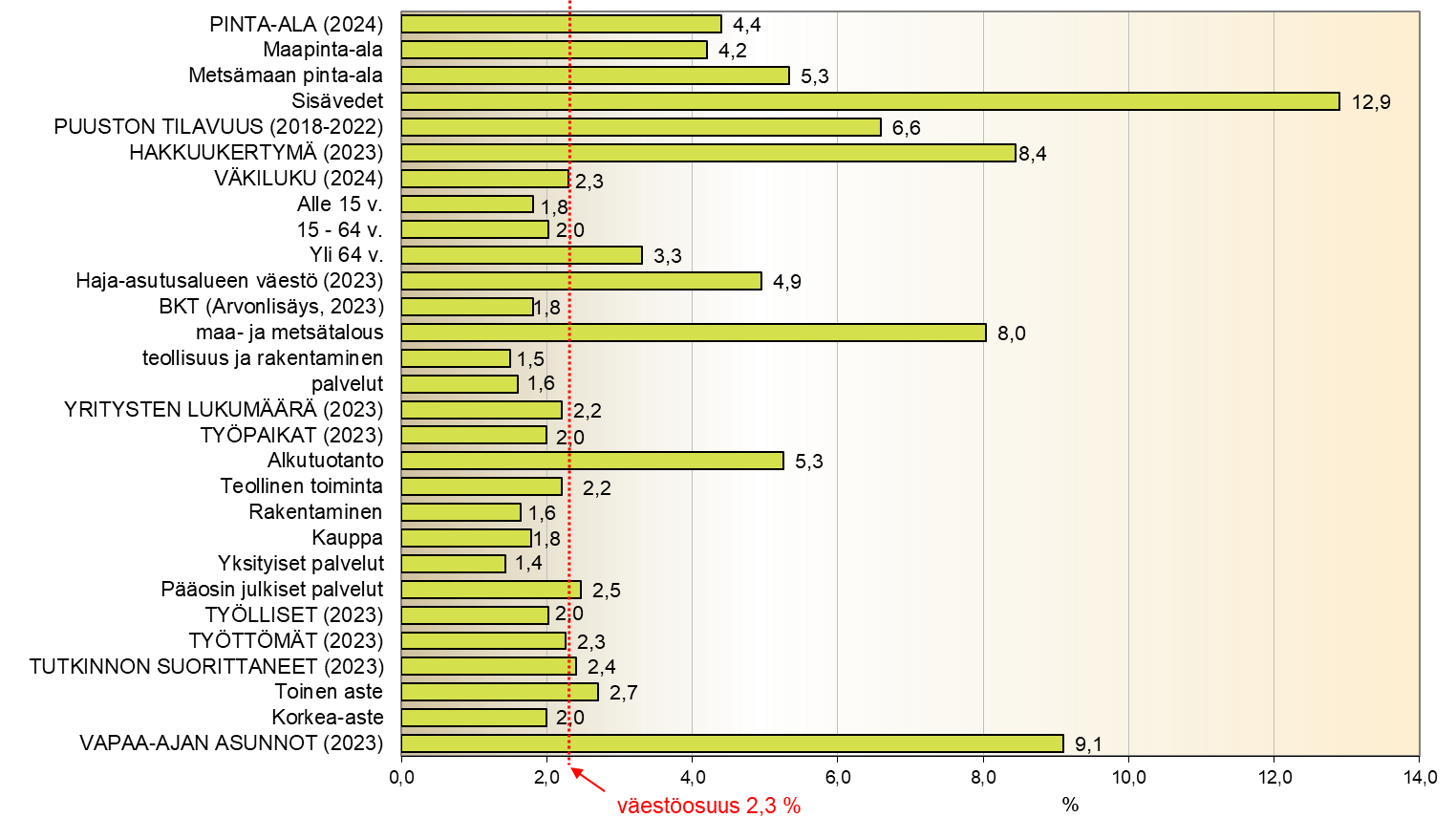 Lähde: Tilastokeskus, Maanmittauslaitos, Luke								                           päivitetty: 11.4.2025 / jk